A  Ansiedade nos  Tempos  de  Crise
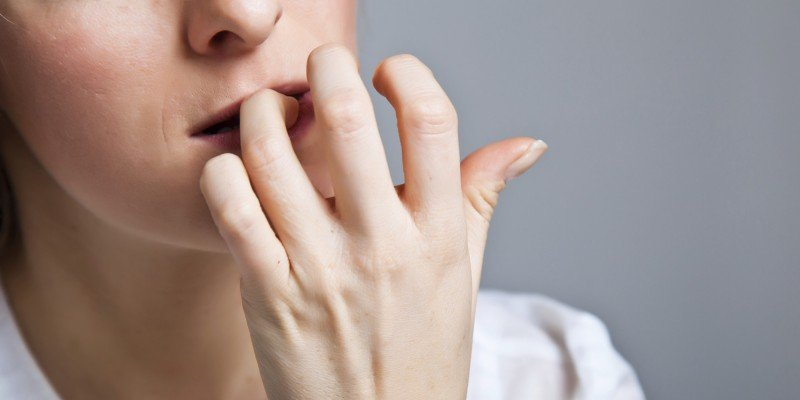 MInhas Caríssimas AmigaseMeus Caros Amigos
Sorrir quando está bom tempo e as coisas correm bem, não é vantagem!

Vantagem é sorrir e dar as mãos no meio da tempestade e da adversidade
Ter literacia emocional é saber olhar de frente a adversidade e tirar dela o que de bom ela traz.
Achais que na adversidade só há mal?

Então escutai Einstein e dizei lá se ele não parece aluno da UNAGUI,
 hein?
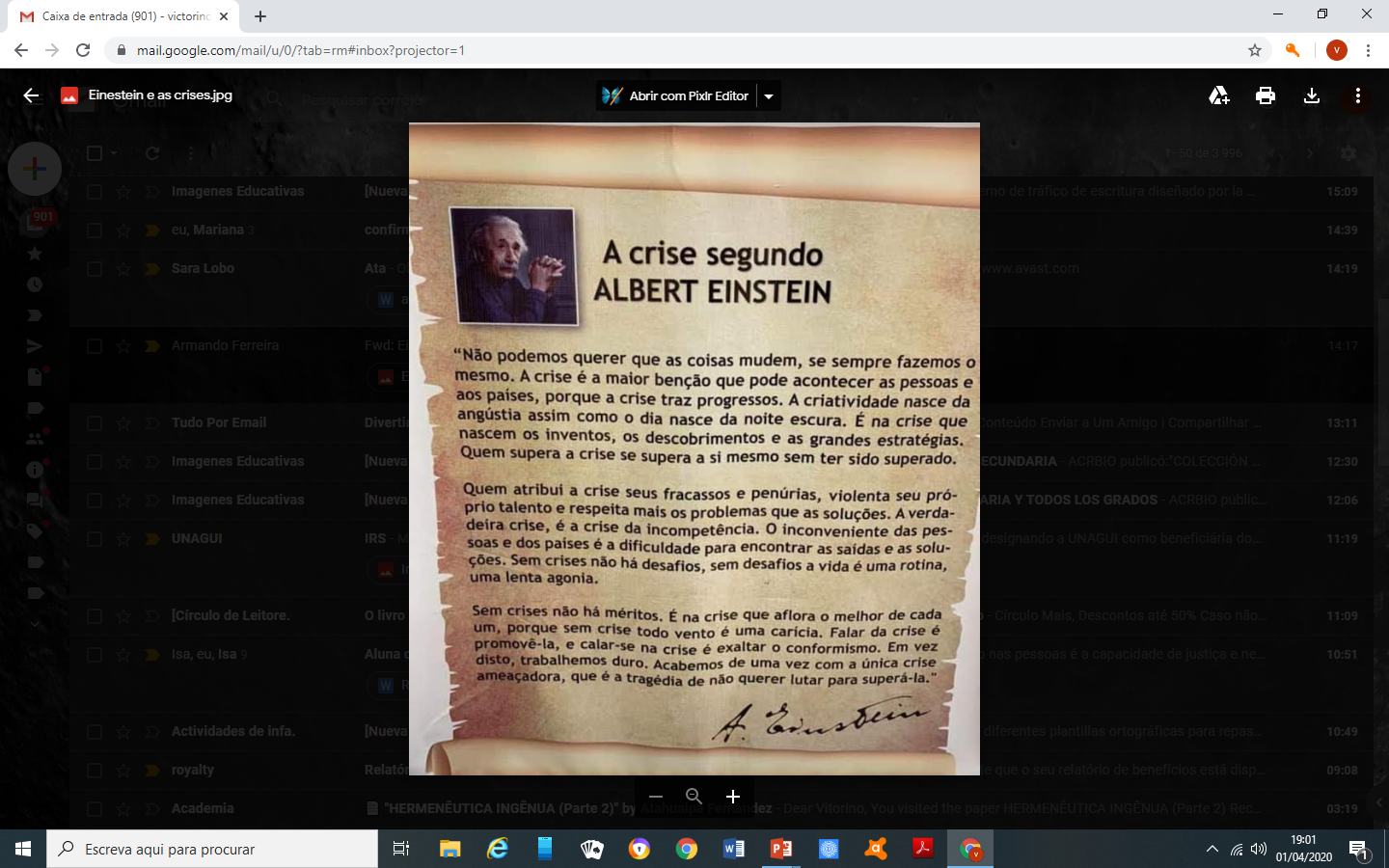 Por isso,

 ‘Corações ao alto’
 
que o sol está logo ali, depois daquela clareira.
Venha daí esse sorriso…
Mesmo na pele enrugada pela experiência da vida!
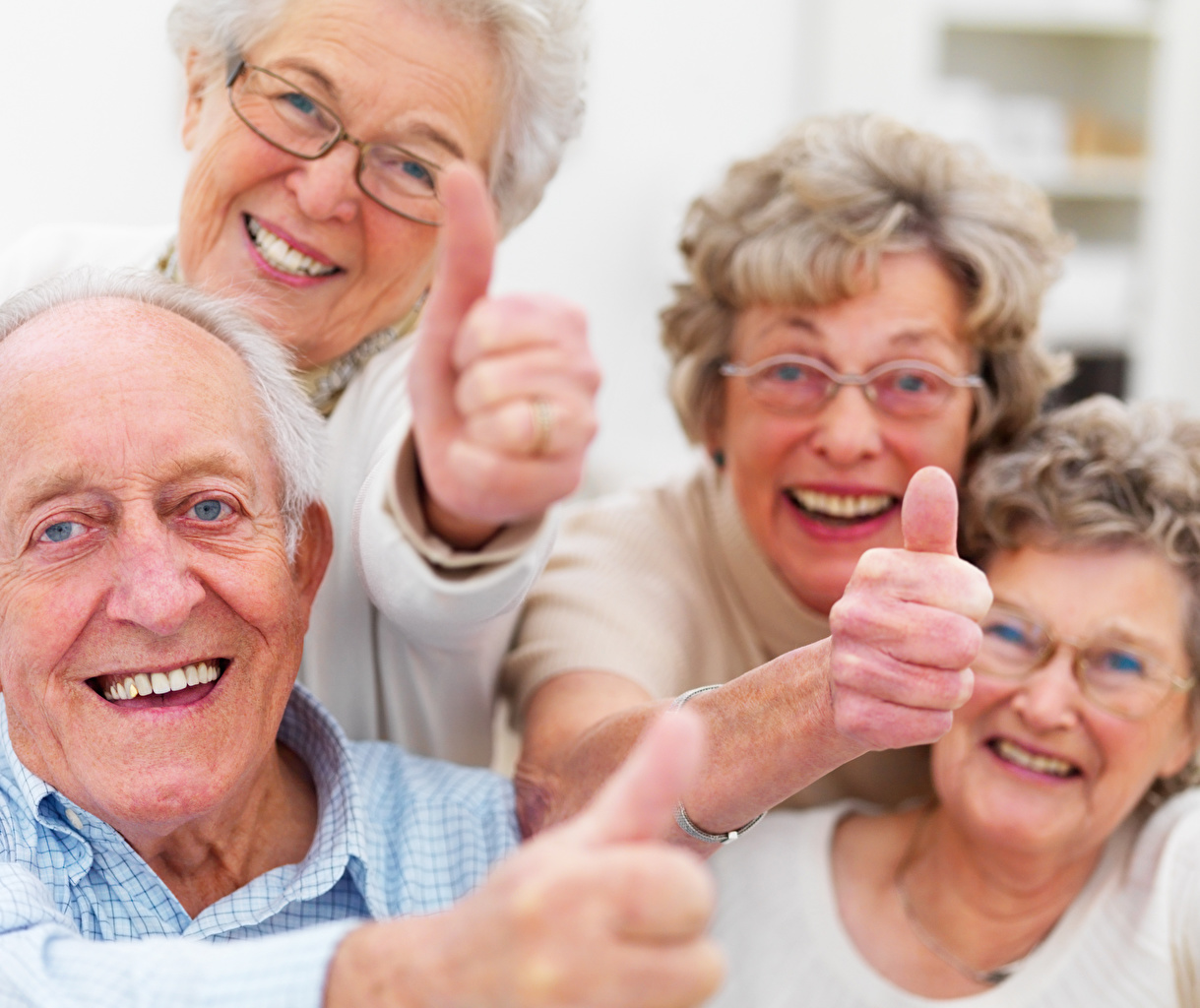 Tinha pensado em continuar a refletir convosco sobre a ansiedade e o modo de lhe fugirmos nesta altura.
Mas depois, decidi. 
Não!, Não senhor. 
Nada de vertentes negativas, mesmo que na procura de as ultrapassar.
Vamos pensar POSITIVO!...
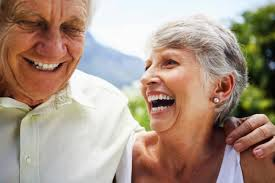 Sempre vos tenho recordado a máxima de Ortega y Gasset, como linha de conduta.
Quando aquele filósofo espanhol dizia que 
‘Eu sou eu e as minhas circunstâncias’,

 mais não queria dizer que temos de ser resilientes nos desafios. 
Temos de aproveitar as circunstâncias, sejam quais forem, para 
enriquecermos cada vez mais o nosso EU
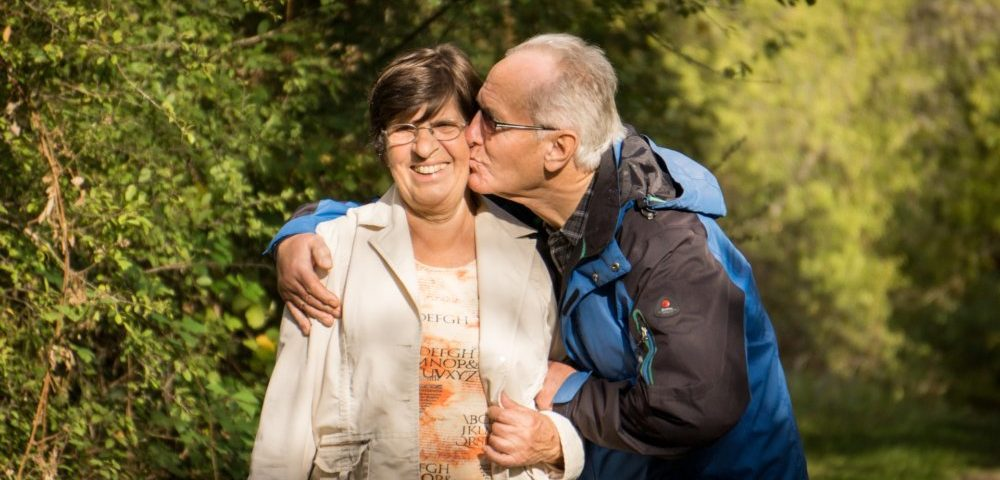 Foi precisamente o que aconteceu àquele alentejano, que querendo um pretexto para se ver livre da mulher, procurava as circunstâncias ideais para o fazer.
Então um dia, chega a casa e pergunta-lhe:

-Ó mulher, o que é que tu fazias se me saísse o euro milhões?

-Mê filho dum cabrão, ficava ca metadi e deixava-te de vezi.

-Muito bem, mulheri. Saíram-me 20 euros. 
Estão aqui os tês 10  e vai-te embora depressa!
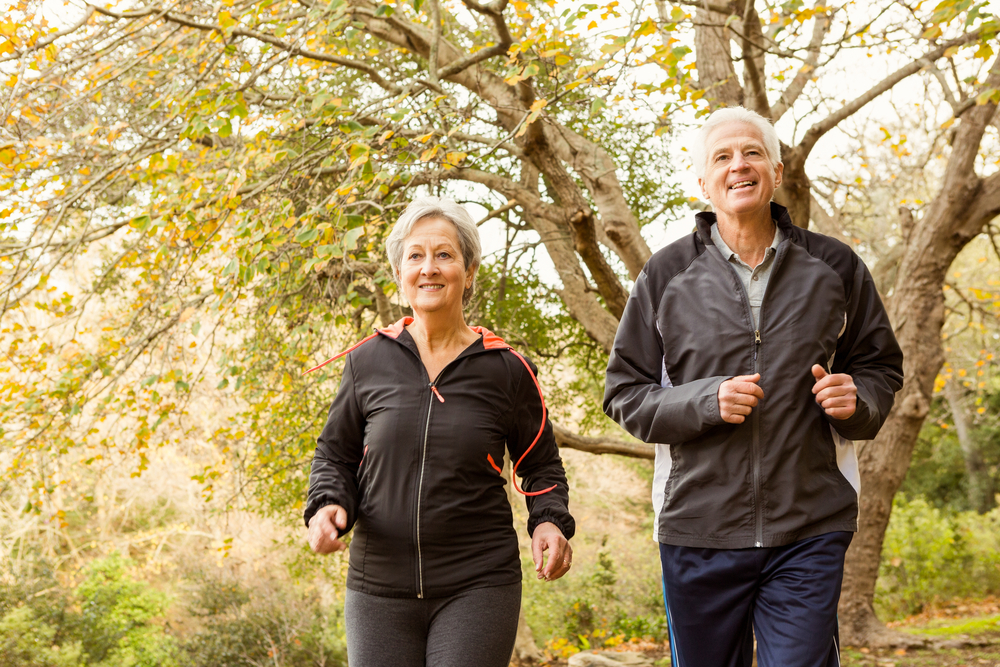 É este 
saber estar em cada aqui e agora, que marca a nossa identidade.

A nós não nos saiu o euromilhões. Saiu-nos foi a grande fava do covi-19.
Só nos resta seguir as condutas recomendadas e mandá-lo dar uma volta ao bilhar grande, como o alentejano fez
Todos vós sabeis muito bem que a felicidade se constrói. 

É uma construção diária, instante a instante, com altos e baixos, alegrias e pesadelos.

Mas temos de a procurar incansavelmente a em cada momento, mesmo na adversidade.

Foi precisamente o que aconteceu àquele bêbado que bem procurou…
Quereis ver?
Um bêbado estava a passar  junto a  um rio, quando viu um grupo de evangélicos a orar e a cantar. Resolveu perguntar: 
 - O que se está a passar... hic... aqui?
- Estamos a fazer um batismo nas Águas. Você também deseja encontrar o Senhor?
- Hic... Tá bem,  pode ser ...
Os evangélicos vestiram o bêbado com uma roupa branca e levaram-no para a fila.
Numa margem do rio estava um pastor que pegava nos fieis, mergulhava a cabeça deles na água, depois tirava e perguntava:
- Irmão... viste Jesus?
- Ãh, eu vi, sim...
E todos os evangélicos diziam:
- Aleluia! Aleluia!
Quando chegou a vez do bêbado, o pastor meteu-lhe a cabeça na água, depois tirou e perguntou-lhe:
- Irmão... viste Jesus?
Não! - Disse o bêbado. 
O pastor colocou novamente a cabeça do bêbado na água e deixou-a lá um certo tempo. Depois tirou-a e perguntou:
- E agora, irmão... viste Jesus?
O bêbado já bastante ofegante, lá disse:
- Não!
O pastor, já nervoso, colocou de novo a cabeça do bêbado debaixo de água e deixou-a lá por uns cinco minutos. Depois puxou o bêbado e perguntou-lhe:
- E agora, irmão... já conseguiste ver Jesus?
O bêbado, já mole e trôpego de tanta água engolir, disse:
-...Fod*-se !... já disse que não! Vocês têm a certeza de que ele caiu aqui????... 
Não estará no Rio de Janeiro a treinar o Flamengo?
E a vida é precisamente isso:
 feita de circunstâncias em que o nosso EU se plasma, 
forma 
e 
enforma.
Porque se é certo que uns não conseguem encontrar nada, outros acertam logo à primeira, como aquele Português….
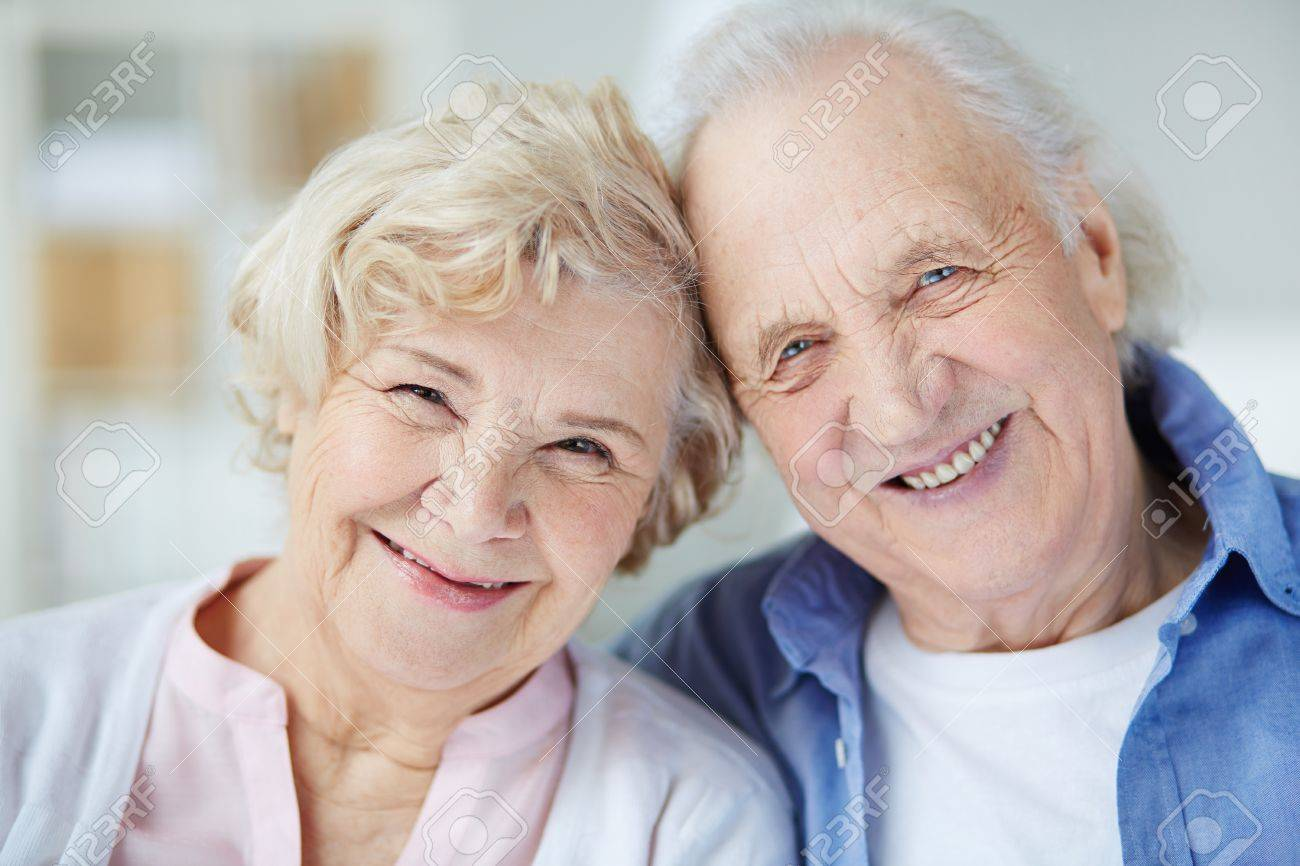 Que no tempo de Cristo estava a assistir ao apedrejamento de Maria Madalena, que, coitada… 
estava para ser apedrejada quando Jesus resolveu 
interceder em seu favor diante da multidão que ali estava.
Jesus disse:
- Quem nunca errou, que atire a primeira pedra.. 
O português, presente em todos os lugares e épocas, empolgou-se, pegou num enorme calhau e acertou em cheio na testa da Maria Madalena, que caiu redonda.
Jesus, muito entristecido, foi direito ao portuga, olhou-o bem  nos  olhos e perguntou:
- Meu filho, diz-me a verdade, nunca erraste na tua vida?
O português respondeu :
- Desta distância não!
Porque a única coisa que pretendi com esta breve mensagem foi que esquecêsseis um pouco as vertentes da pandemia que nos assola; que procurásseis dentro de vós as sinergias que, por vezes ocultas, estão bem presentes em cada um dos heróis que sois.
E  hoje,  ficamospor  aqui
E porque agora não se podem dar beijos, 
não vos mando aquele
 beijão 
do costume.

Envio-vos, em vez dele, um grande 

COTOVELÃO
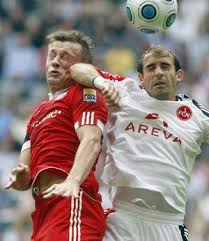 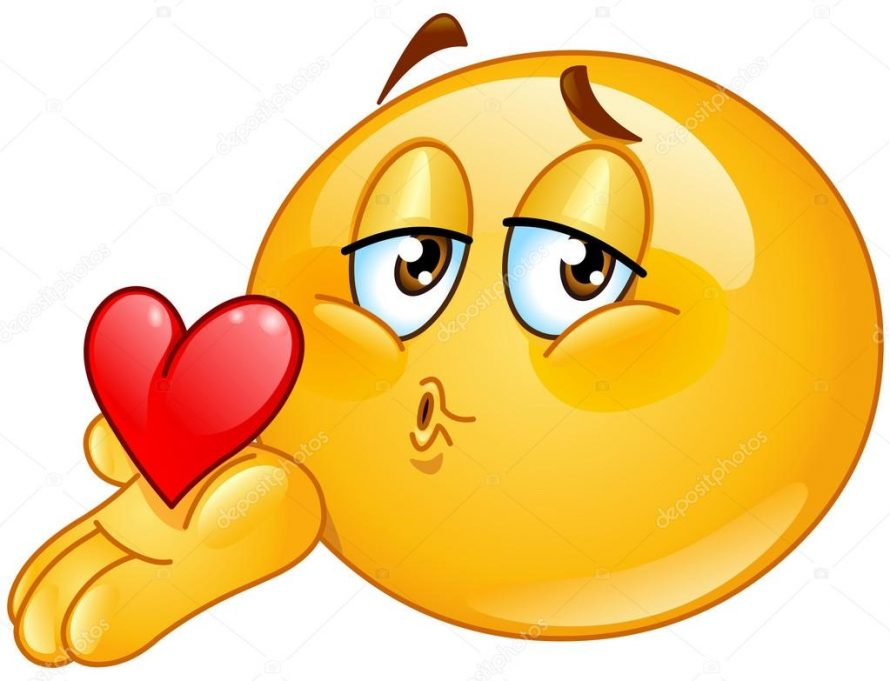